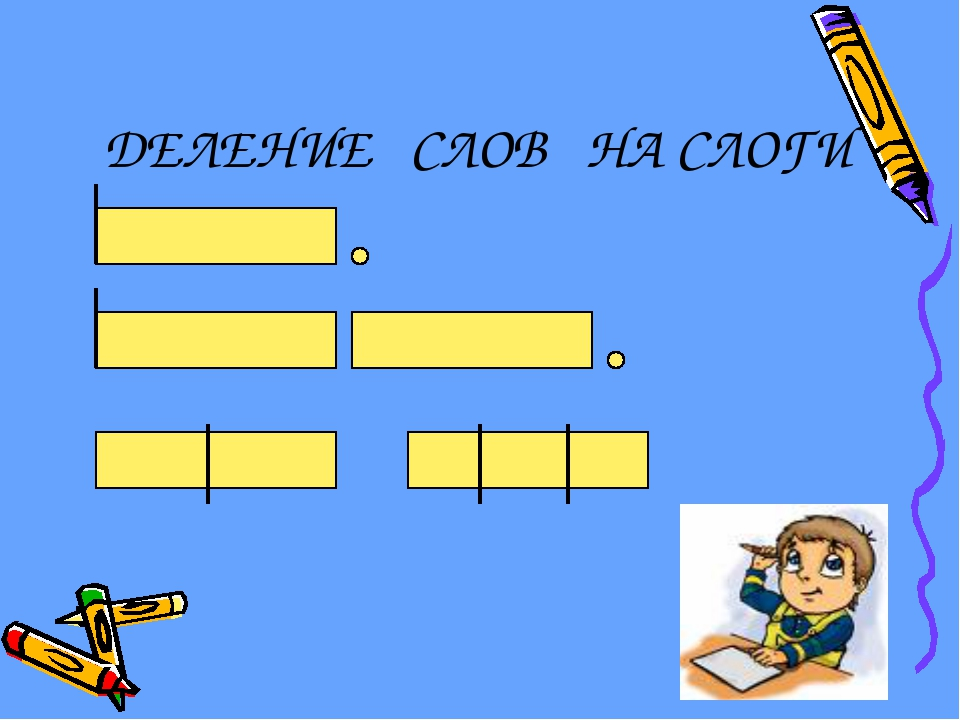 ТЕМА.   СЛОВО.  СЛОГИ.
ЗАПОМНИ ШКОЛЬНИК НАВСЕГДА:
НА СЛОГИ ДЕЛЯТСЯ СЛОВА!!!

СЛОВО  ДЕЛИТСЯ  НА  СЛОГИ
КАК  НА  ДОЛЬКИ  АПЕЛЬСИН.
НА ЛИСТЬЯ  ДЕЛИТСЯ  ЛИСТВА,
НА СЛОГИ  ДЕЛЯТСЯ  СЛОВА,
ПРИДУМАЙ  по  картинке
                         ПРЕДЛОЖЕНИЕ  К  СХЕМЕ.
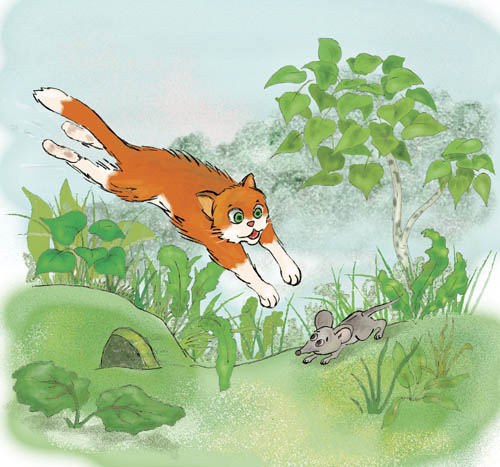 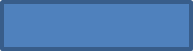 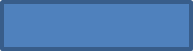 Назови 1 слово, 2-е? 3-е.
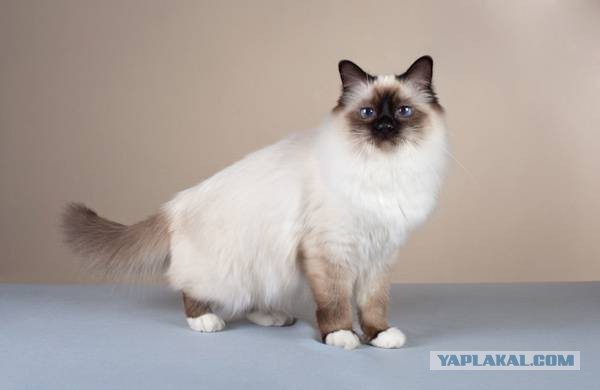 Посмотри  на  схему 1-го слова
ПОЗОВИ СЛОВО – КОШ –КА!!!
На сколько  частей  оно распадается?
Как это показать на схеме?


ПРИДУМАЙ К ЭТОЙ СХЕМЕ ДРУГИЕ СЛОВА.
ДОКАЖИ, ЧТО ОНИ ПОДХОДЯТ.
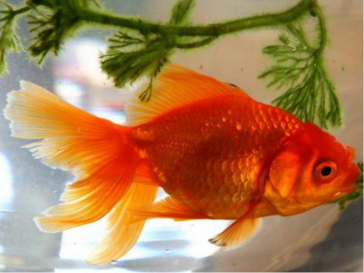 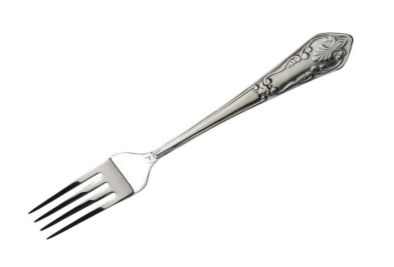 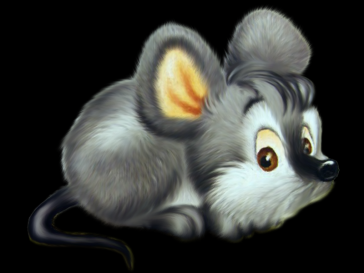 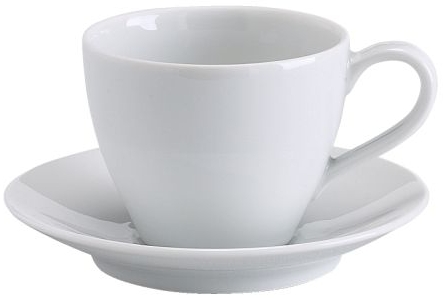 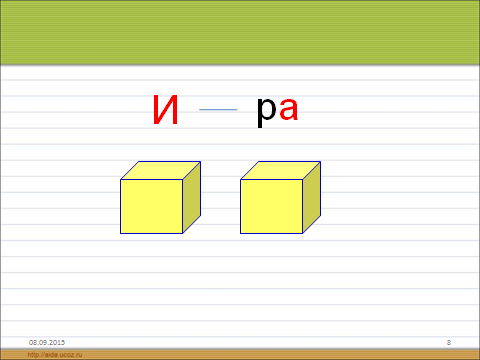 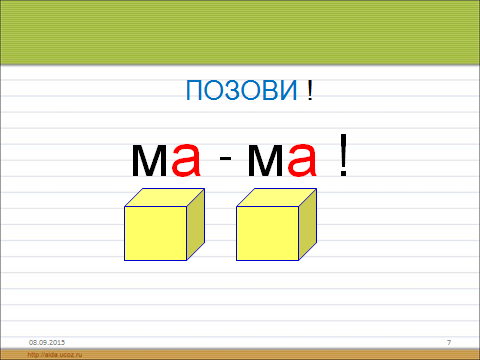 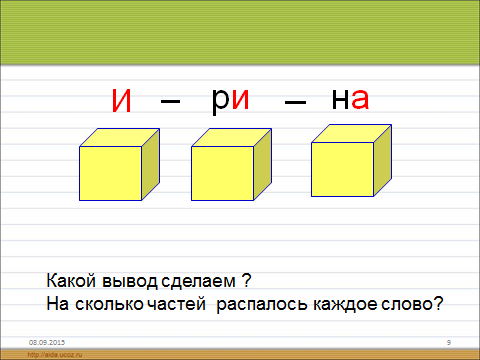 РАЗБЕЙ СЛОВА НА СЛОГИ И ПОДБЕРИ НУЖНУЮ СХЕМУ
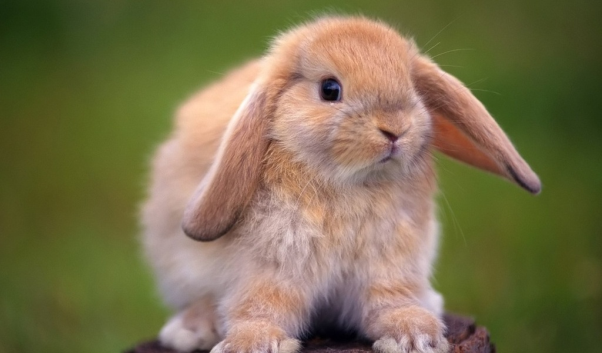 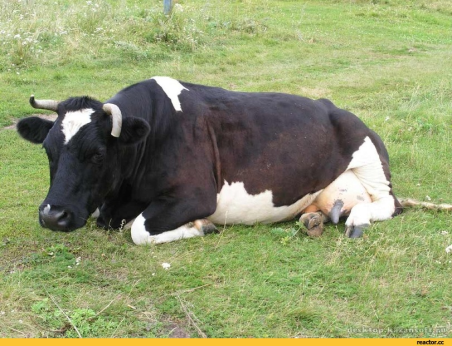 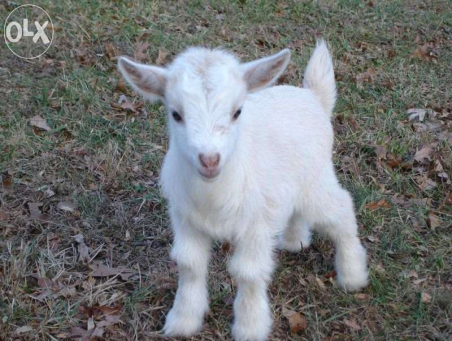 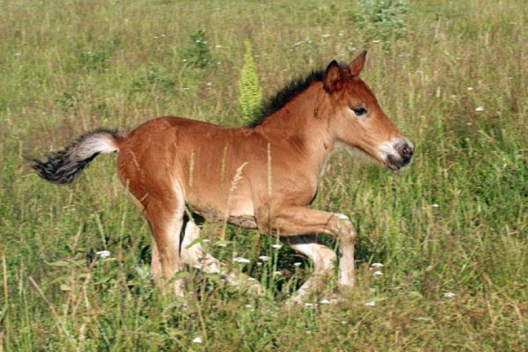 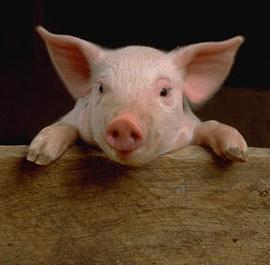 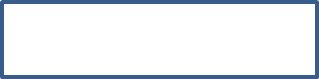 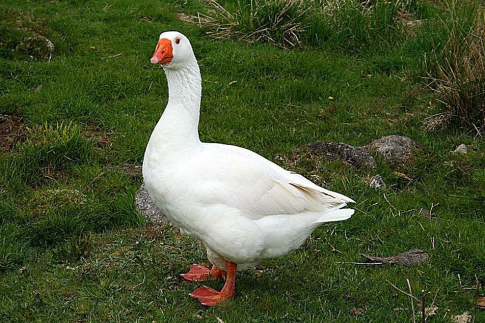 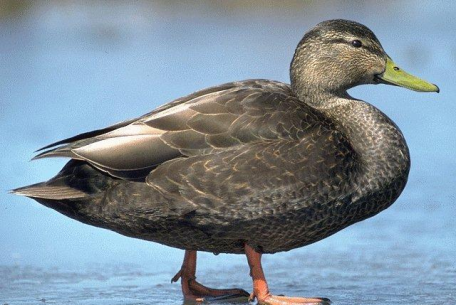 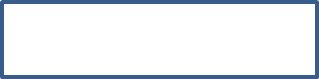 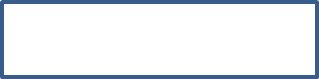 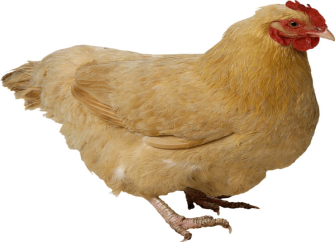 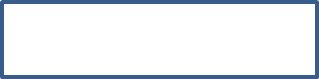 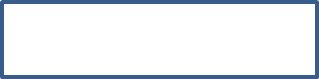 РАЗБЕЙ СЛОВА НА СЛОГИ И 
СОСТАВЬ К КАЖДОМУ СЛОВУ СХЕМУ.
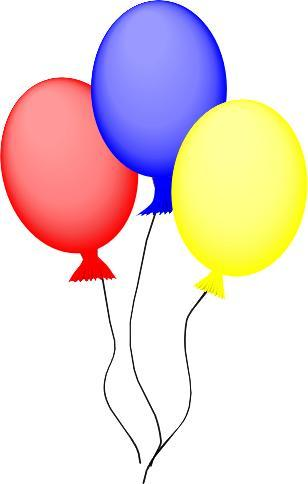 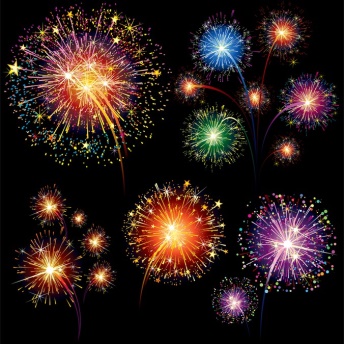 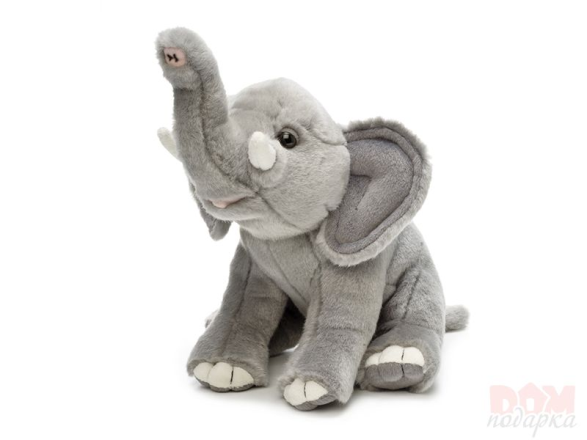 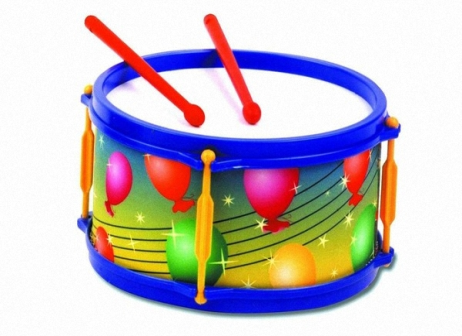 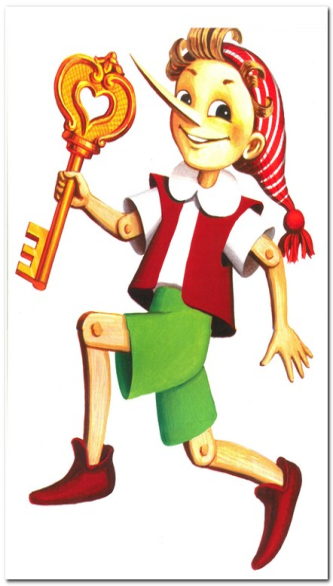 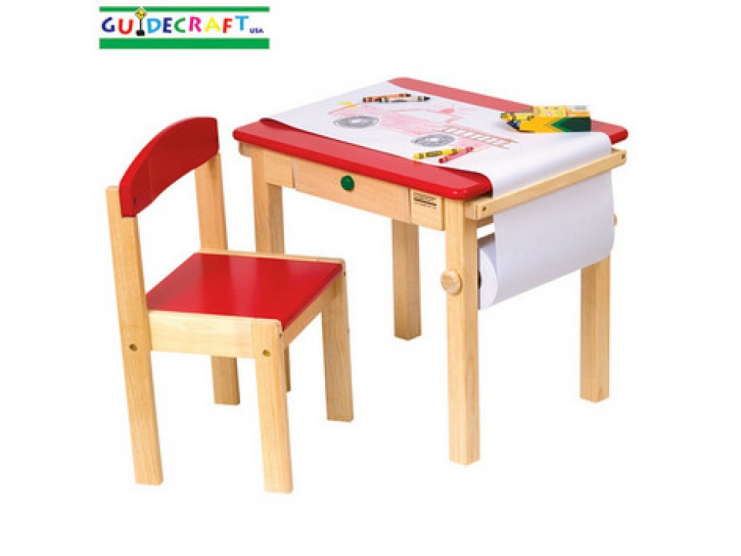 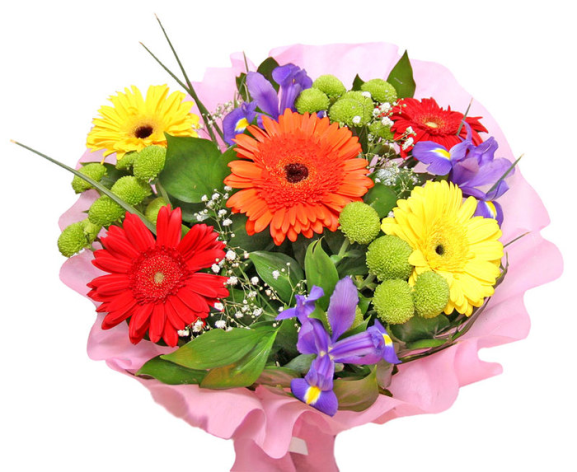 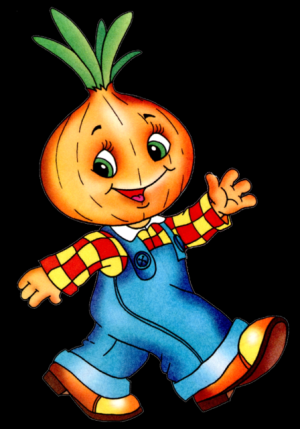 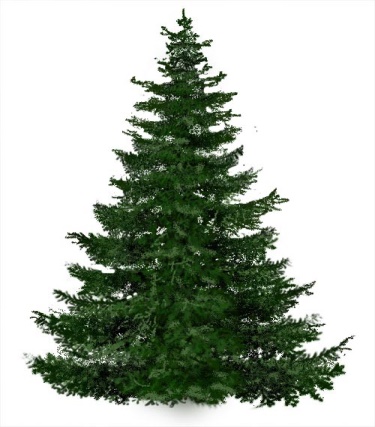 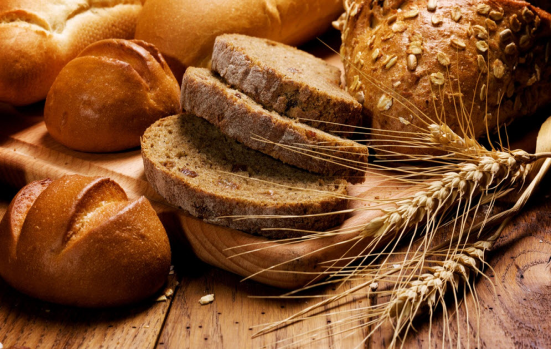 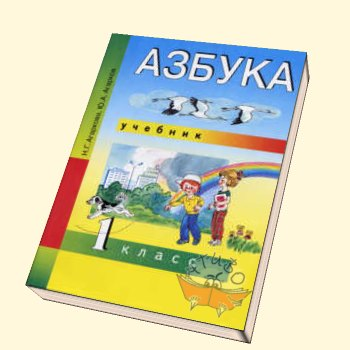 ПРИДУМАЙ СВОИ СЛОВА К СХЕМАМ,
РАЗБЕЙ ИХ НА СЛОГИ.

ЕСЛИ В СЛОВЕ 1 слог- СЛОВО ОДНОСЛОЖНОЕ

ЕСЛИ 2слога-  _ ДВУСЛОЖНОЕ,
ЕСЛИ 3слога -- - ТРЁХСЛОЖНОЕ,
А ЕСЛИ 5,ТО,…………………………????
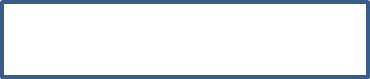 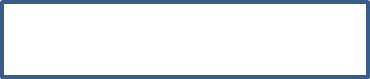 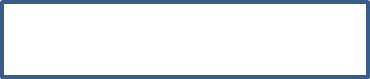 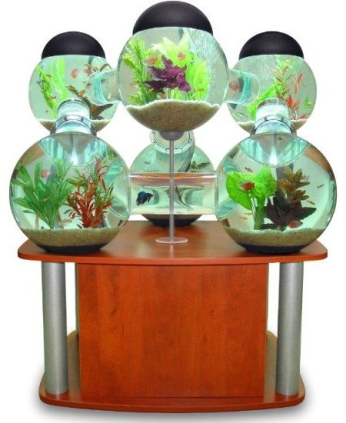 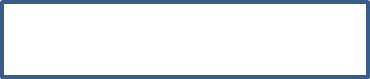 ЧТО ТЫ ЗАПОМНИЛ НА УРОКЕ ?
КАК ПОДЕЛИТЬ СЛОВО НА СЛОГИ?
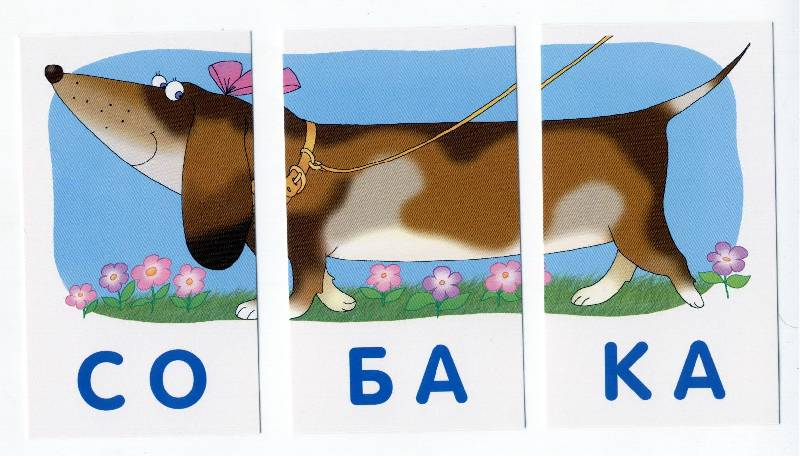 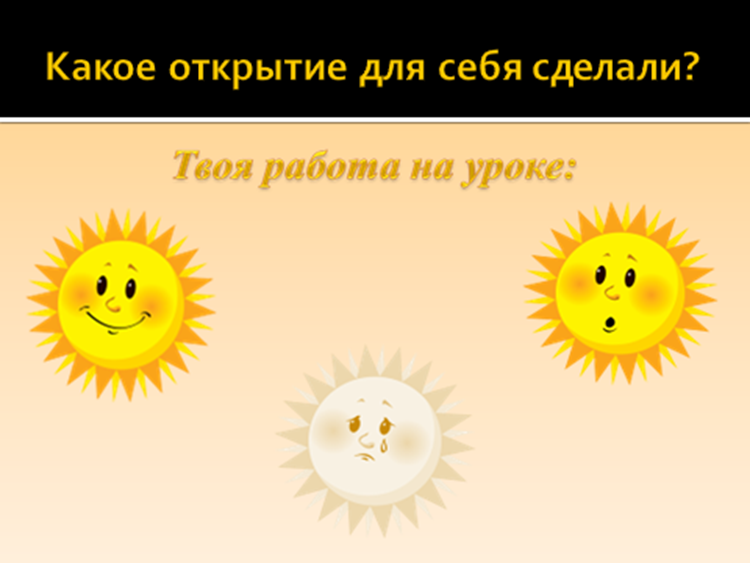 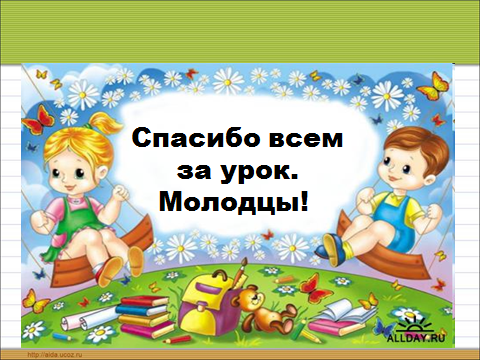